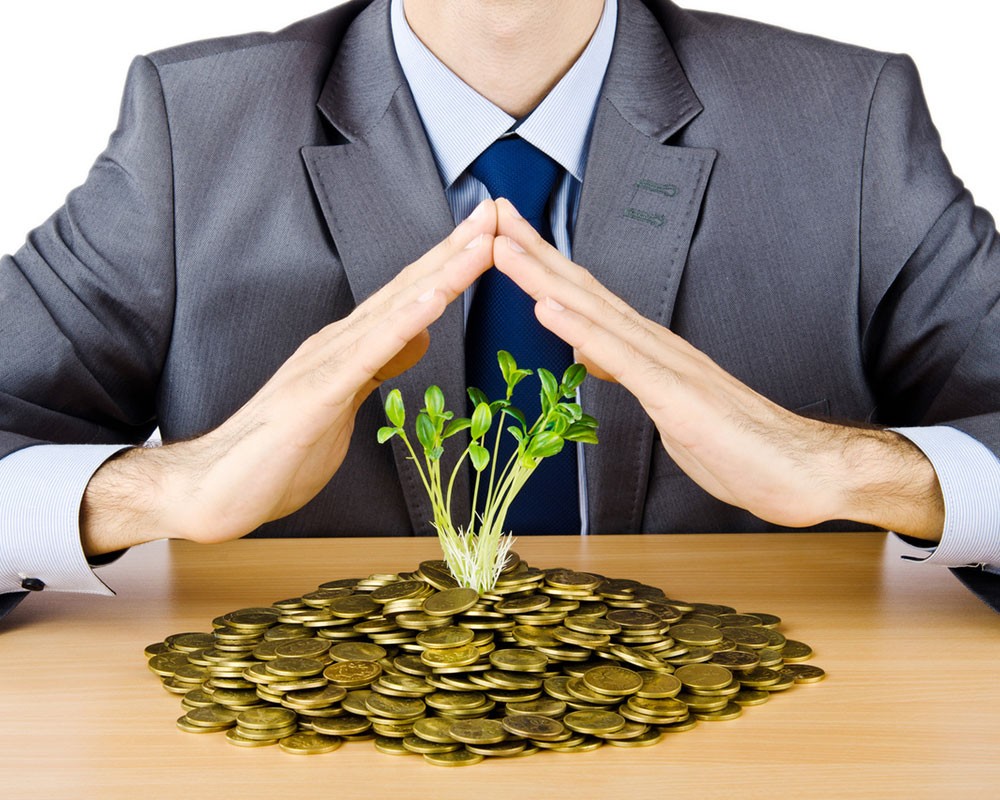 Математик-бизнесмен
Правила игры
Выбрать управляющих банками
Стартовый капитал каждого банка – 1000 р
Банкам предлагается по очереди выбрать себе задания 
При правильном ответе капитал увеличивается на стоимость задания
При неправильном уменьшается на
    на 50%  и 100% стоимости задания
Можно продать свое задание сопернику 
Время на обдумывания задания зависит от его цены
Акционеры помогают своему банку увеличивать капитал
Побеждает банк с большим капиталом
Мастерица связала свитер и продала его за 100 р. Какую прибыль она получила, если на свитер пошло три мотка пряжи по 20 р. за моток, на украшение понадобился бисер стоимостью 10 р.
30 рублей
Два бизнесмена поспорили: кто получит больше прибыли. Один выручил от продажи товара 5000 р., а его расходы составили 3000 р. Другой наторговал на 1000 р. меньше, но и затратил всего 2000 р. Кто выиграл спор?
Никто не выиграл спор
Костюм стоит 110 долларов. Сколько рублей надо заплатить за этот костюм, если курс рубля по отношению к доллару составляет 79 р.?
8690 рублей
Два друга решили заработать. Они купили в киоске 100 газет по 3 р. каждая и стали продавать их по 5 р. за штуку. Какой доход они получат?
200 рублей
Отец дал одному сыну 150 р., а другому – 100 р. Оказалось, что оба мальчика вместе увеличили свой капитал на 150 р. Как это объяснить?
Всего их было трое – дед, сын и внук. Дед дал сыну 150 р., сын сыну (внуку) 100 р, у сына 50 р, а вместе 150 рублей
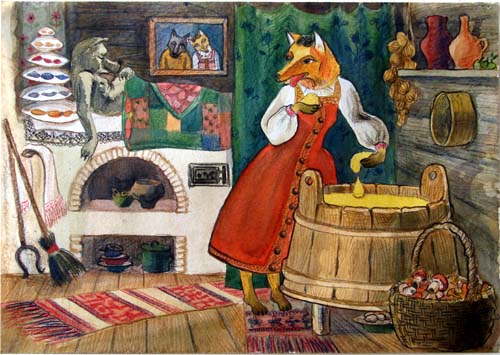 Лиса купила у пчел 100 кг меда за 1000 р., а на рынке стала продавать его по 12 р. за килограмм. Какой доход получит лиса?
200 рублей
Оля печет пирожки и продает их на рынке. В первый день она продала 100 пирожков по цене 1 р. за пирожок. На следующий день она снизила цену на 10% и продала 110 пирожков. В какой день она заработала больше и на сколько?
В первый день больше на 1 рубль
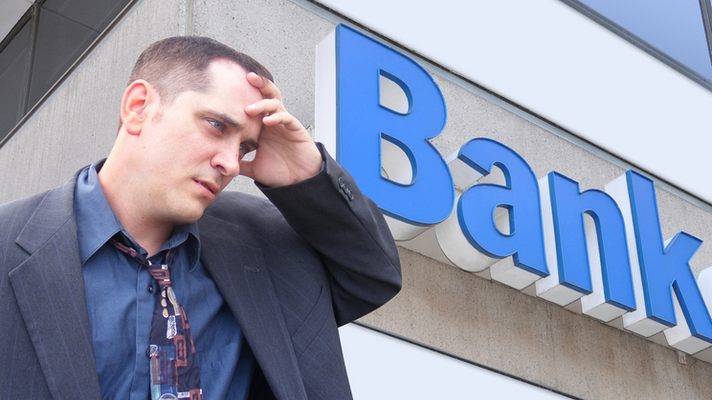 Вкладчик положил в банк 100000 р. Через год он забрал из банка 150000 р. Сколько % составила прибыль?
50%
Выручка от продажи продукции составила 50000 р. При этом было израсходовано
- сырье – 20000р.
- топливо – 1500 р.
- зарплата – 14500 р.
- налоги – 4500 р. Какова прибыль предприятия и его рентабельность?
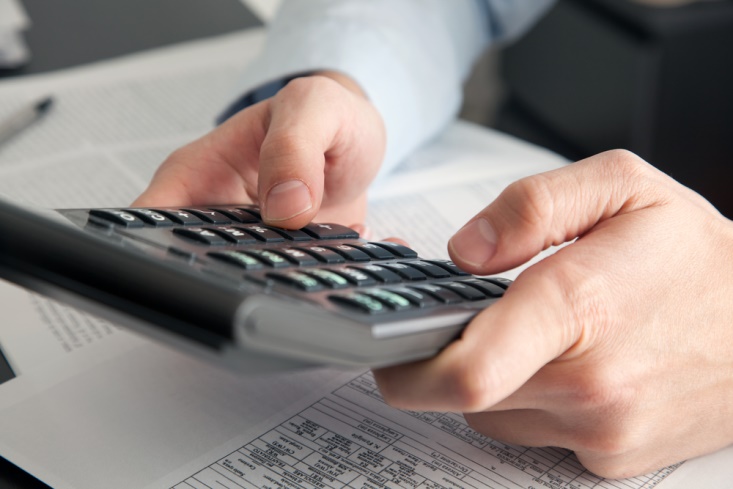 прибыль – 9500 р., рентабельность – 23,5%
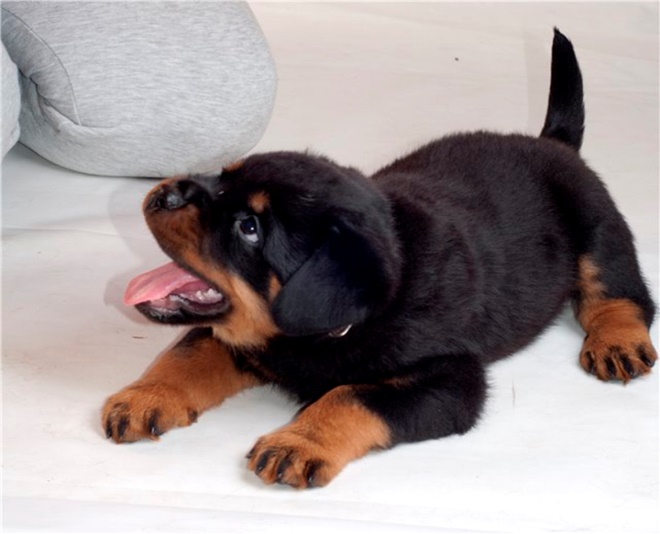 Мальчик продавал на рынке щенка. Мимо шли три мальчика, собрали по 100 р. и купили его за 300 р. Мальчику показалось, что он дорого продал щенка и побежал догонять мальчишек, чтобы отдать им 50 р. «Как же они поделят 50 р. на троих?» - подумал мальчик и решил 20 р. оставить себе. Получилось, что каждый из мальчишек заплатил по 90 р., т.е. купили щенка за 270 р., продавец оставил себе 20 р. А куда делось еще 10 р.?
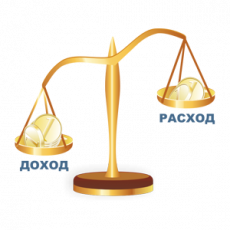 складывать доходы и расходы нельзя, они должны быть равны
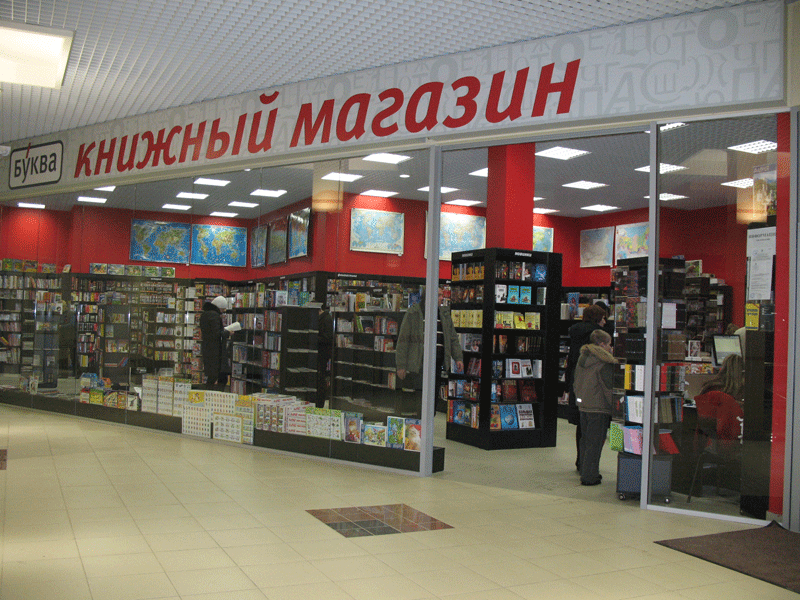 Два мальчика решили купить книгу. Одному на покупку не хватало 5 р., второму – 1 р. Они сложили деньги, но их все равно не хватало. Сколько стоила книга?
5 рублей
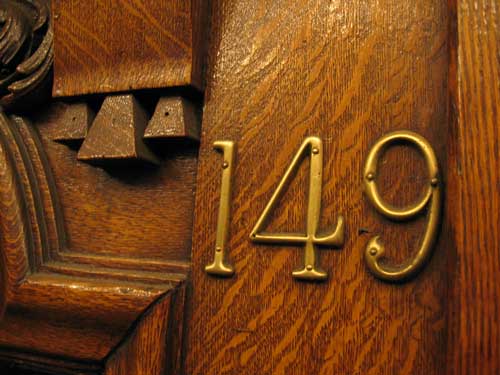 В доме 100 квартир. Сколько раз на табличках номеров будут встречаться цифра 9?
20 раз
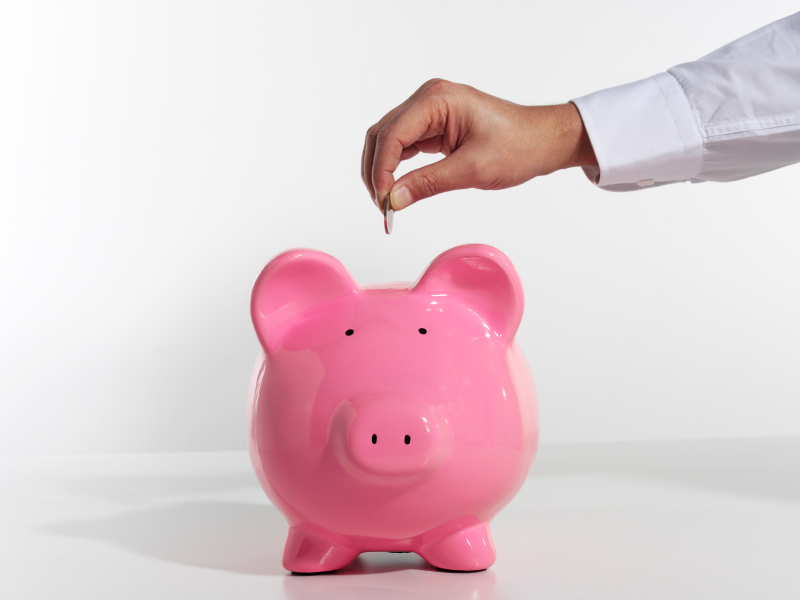 Отец пообещал сыну за каждую пятерку бросать в копилку по 12 р., а за двойку сын должен возвращать по 10 р. отцу обратно. После того как было получено 20 пятерок, у сына в копилке осталось 86 р. Сколько двоек получил мальчик?
8 двоек
Вы продаете лимонад. Затраты на производство и реализацию 1 стакана лимонада составляют 30 к. По цене 60 к. можно реализовать 130 стаканов в день, а по цене 50 к. – 200 стаканов. Какова должна быть цена стакана лимонада, чтобы прибыль была наибольшей?
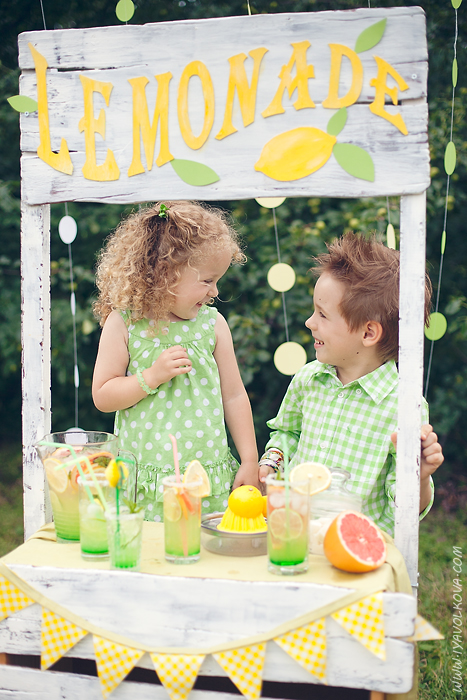 50 копеек
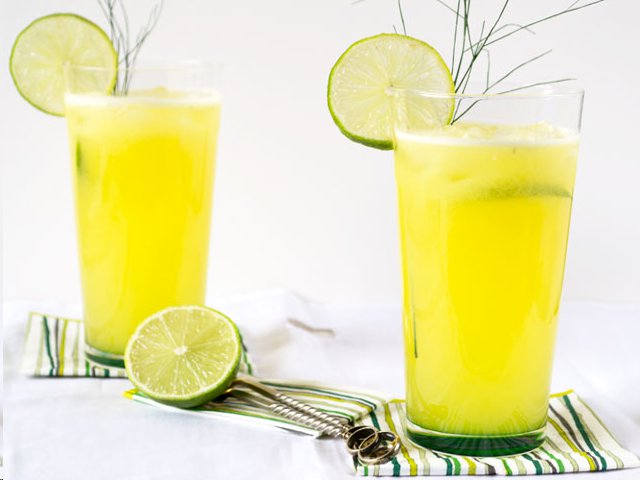 Дочка решила помочь маме приготовить ужин: салат, пюре и котлета. До прихода мамы оставался 1 час. На приготовление ужина необходимо затратить:
Мытье овощей – 10 минут
Резка овощей – 10 минут
Чистка картофеля – 10 минут
Варка картофеля 30 минут
Приготовление пюре – 10 минут
Приготовление котлет – 10 минут
Жарка котлет – 30 минут
Сервировка стола – 10 минут. Всего 2 часа. В какой последовательности она должна готовить, чтобы ужин был готов к приходу мамы?
1 –чистка картофеля
2 – варка картофеля и в это же время приготовление котлет, их жарка и мытье и нарезка овощей,
 3 – приготовление пюре. 
За оставшиеся 10 минут – сервировка стола
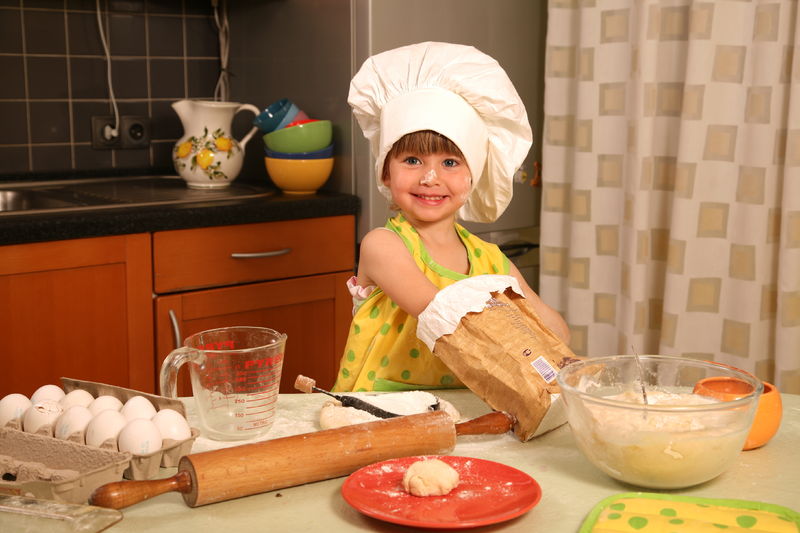 У четырех братьев 45 р. Если деньги первого увеличить на 2 р., а второго уменьшить на 2 р., у третьего увеличить вдвое, а у четвертого уменьшить вдвое, то у всех братьев будет одинаковая сумма. Сколько денег у каждого первоначально?
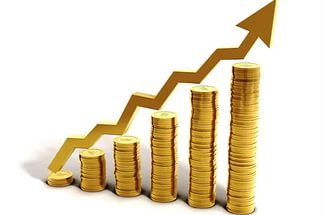 1 – 8 р., 2 – 12 р., 3 – 5 р., 4 – 20р.
В каком случае верно равенство        19+15=10?
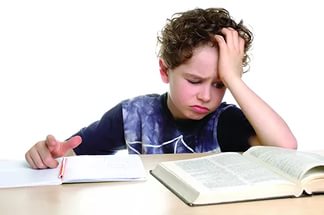 19 часов = 7 часов, 
15 часов = 3 часа
Всего – 10 часов
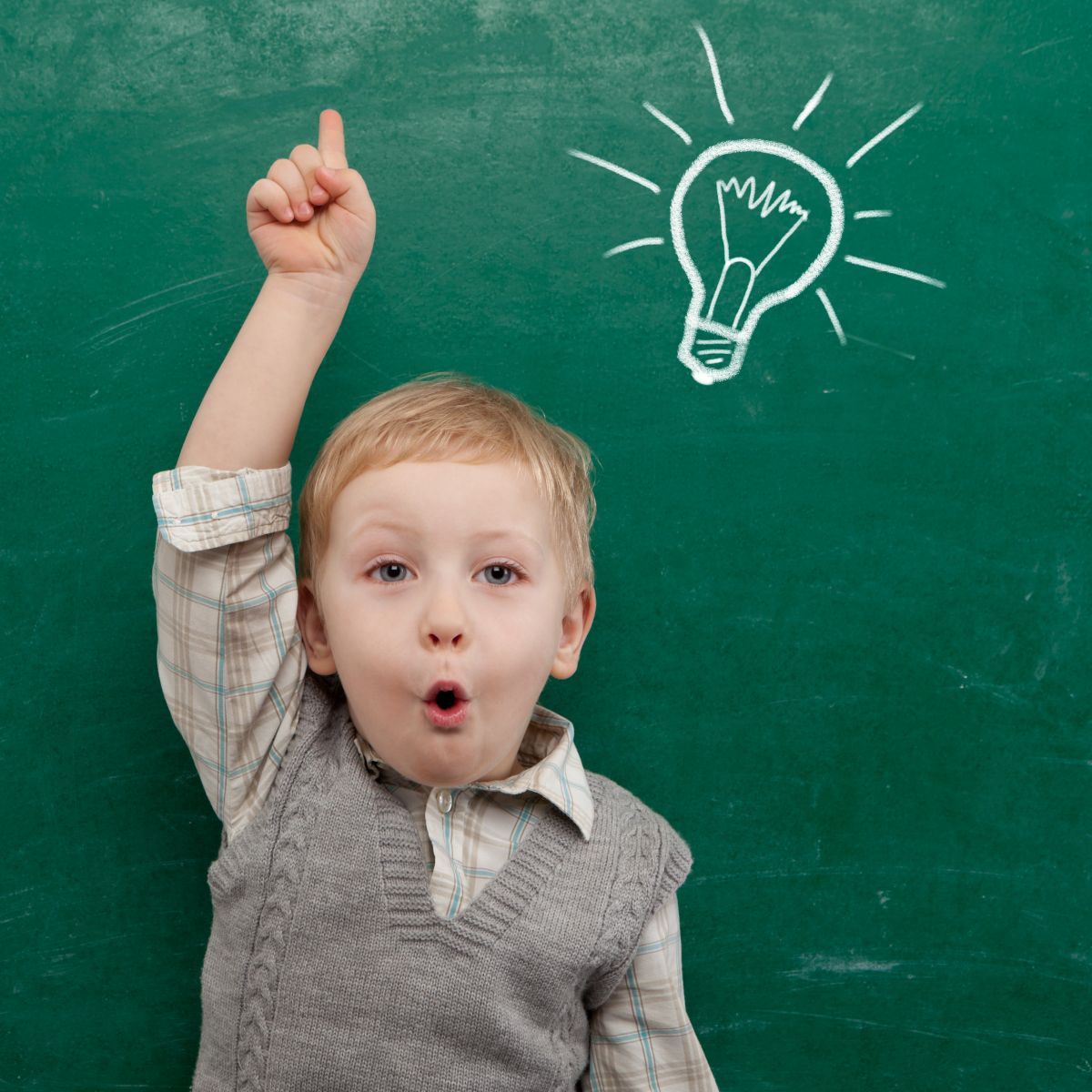 Сколько будет, если полсотни разделить на половину?
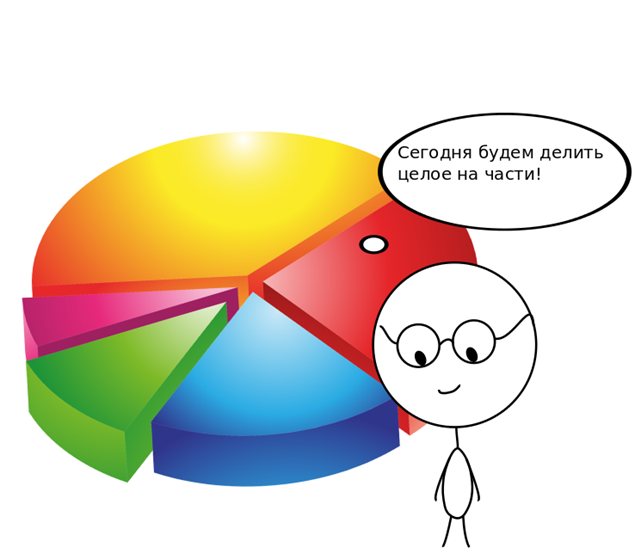 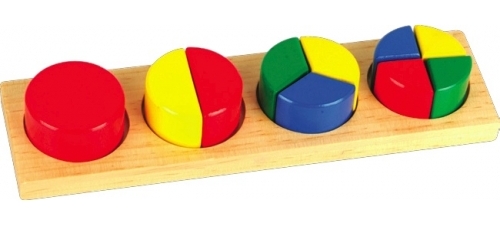 100
У вашего банка есть различные варианты использования капитала:
Вложить 80 р. и получить 100 р
Вложить 20 р. получить 30 р.
Вложить 100 р. и получить 140 р. 
Какой вариант вы  выберите и почему?
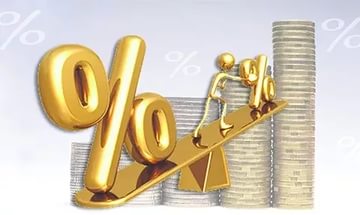 второй
В ваш банк положили 500000 р. под 10% годовых. Какова будет сумма через полгода?
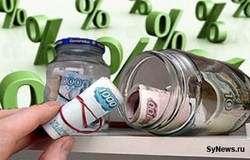 525000 р.
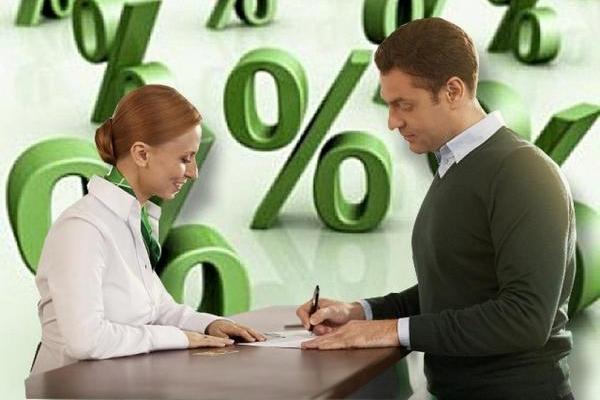 Вклад в банк составляет 500000 р. Ставка составляет 10% в год. Сколько будет на счете у вкладчика через 5 лет?
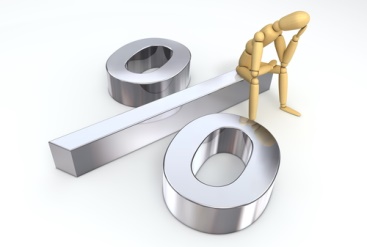 805000 р.
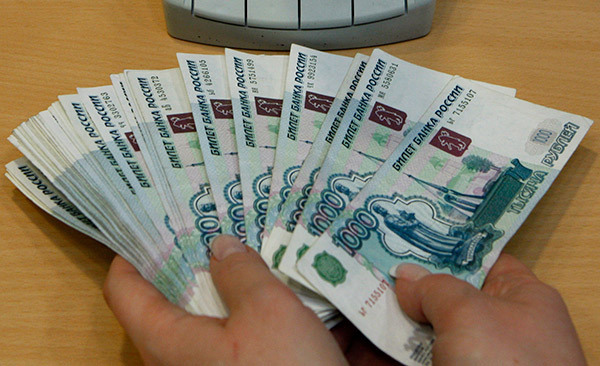 Фермер продает лошадь по числу подковных гвоздей, которых у нее – 16. За первый гвоздь он просит 10 р., за второй 20 р., за третий – 40 р. и т.д., т.е. за каждый следующий гвоздь вдвое больше предыдущего. За сколько же фермер продает лошадь?
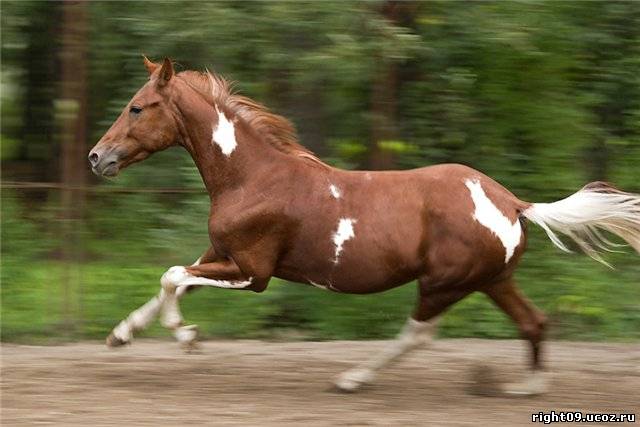 635350 рублей
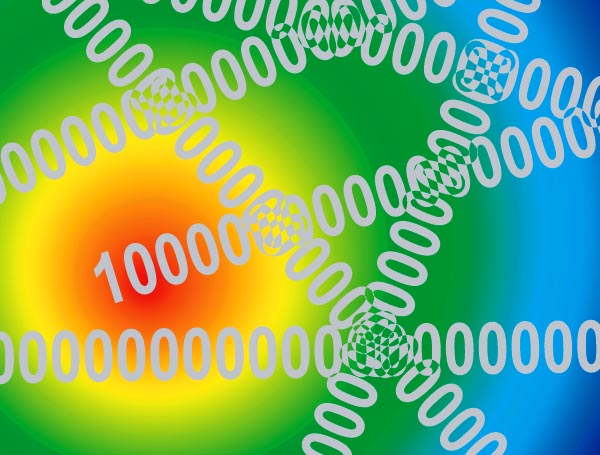 Какое самое большое число можно написать четырьмя единицами?
Ответ:           1111 = 250 миллиардов
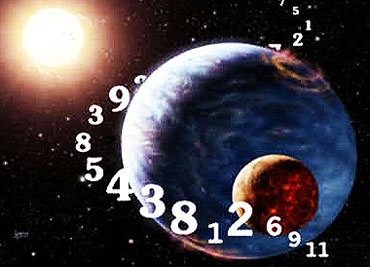 Как в общем виде записать число, которое при делении на 5 дает остаток?
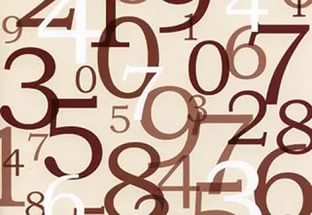 таких чисел нет
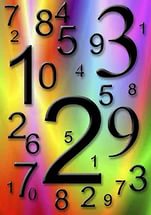 Вопросы акционерам
Вперед
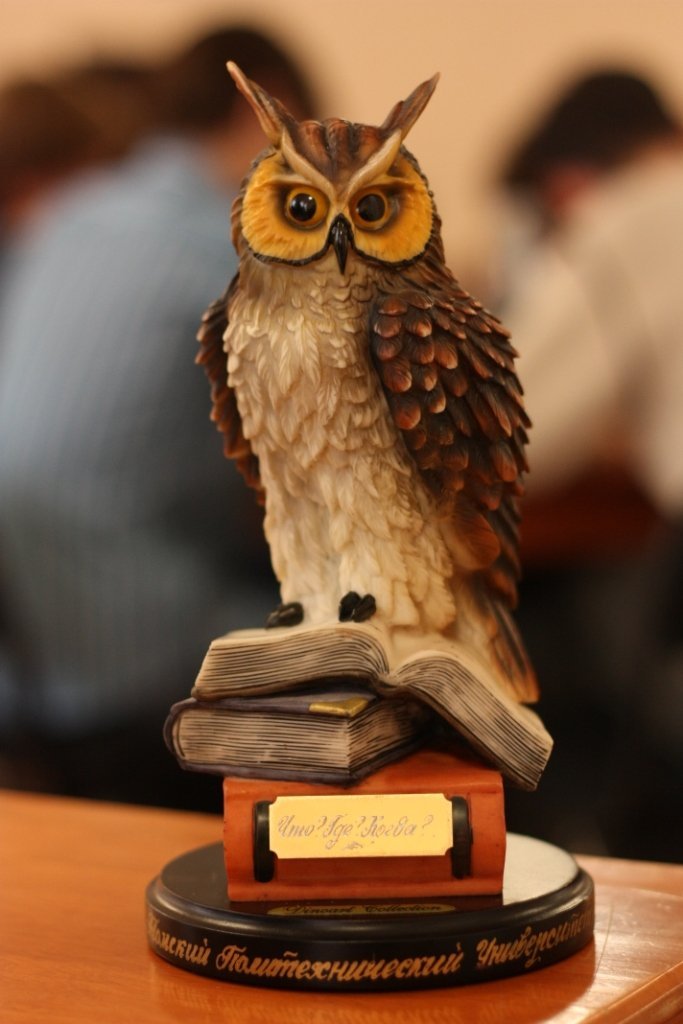 1 гейм
Первое задание: найти противоположные слова для понятий
доход –
прибыль –
Поставщик -
Продавец -  
Потребление -–
дальше
Судно по озеру плывет и тяжелый груз везет,Но стоит букву заменить, так можешь акции купить.
дальше
Угадай, кто, как зовется, 
   что за деньги продается.
   Это не чудесный дар, 
   а просто – напросто…
вперед
Возьми ты первую из нот, 
   и к ней прибавь ты слово   «ход».
  Получишь то, о чем мечтает любой,
   кто бизнес начинает.
дальше
Тимофей носки связал и на рынке их продал.
Дешевле, чем стоили нитки. Получил одни…
Чтоб продукты потреблять, в платьях ярких щеголять, 
 чтобы вкусно есть, и  пить, надо все это…
Как вы помните, Карабас-Барабас был хозяином театра. Как на языке экономики можно назвать театр? Найдите ответ в строке, вычеркнув буква А, Г, Д.   
      ДСАОГБДСДТГВАЕАННАГОДГСТГТЬ
2 гейм
3 гейм
Что нужно иметь для получения дивидендов?
Как называется дело, приносящее доход?
Что помогает увеличению продажи товара?
Искусство коммерции – это искусство создавать условия, при которых покупатель убеждает себя сам и других о пользе покупки. Назовите литературных героев, которые действовали по этому принципу.
Ответ….
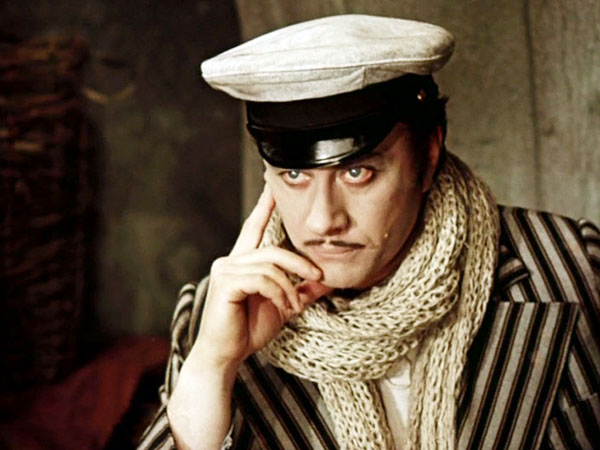 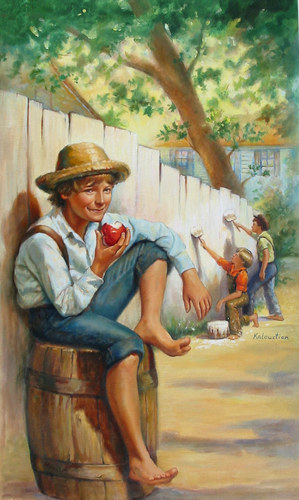 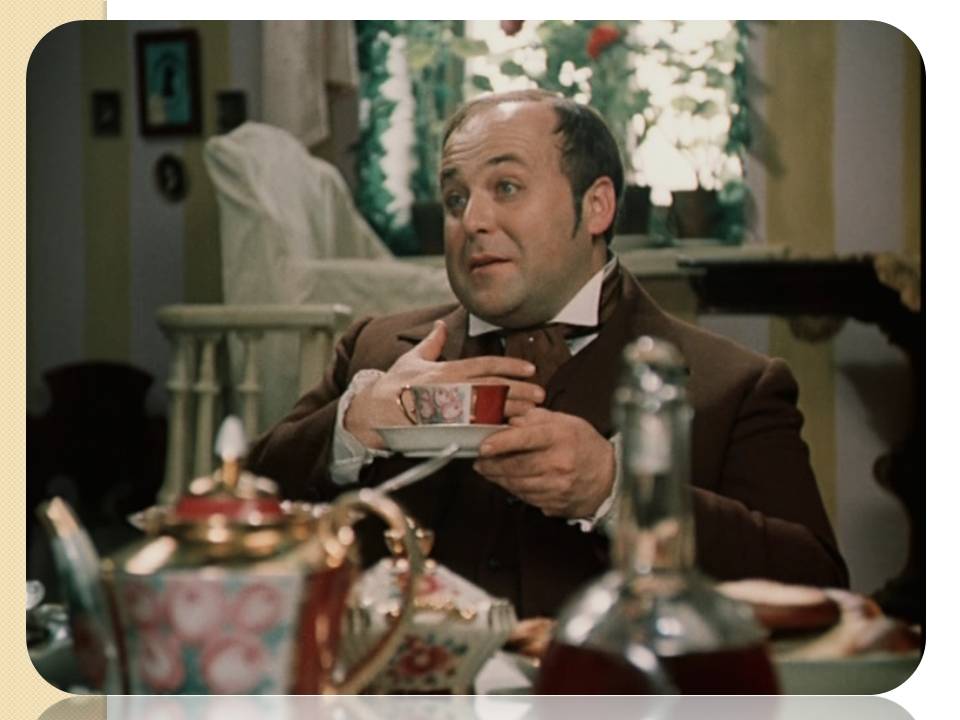 дальше
Плата за кредит – это…
Как называются деньги иностранного государства?
Какими понятиями обозначается экономическая помощь?
Что такое уменьшение покупательной способности денег?
Посредник между покупателем и продавцом на бирже – это…
Каким одним понятием можно назвать: вексель, банкнота, чек, акция?
А - В = С, если С – прибыль, что такое А и В?